Роль «ансамбля скрипачей» в музыкальной школе
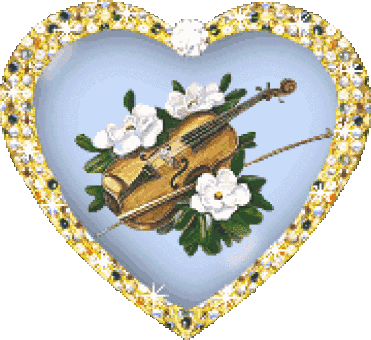 Автор:
Исрафилова Р.С.
Скрипка – королева струнных
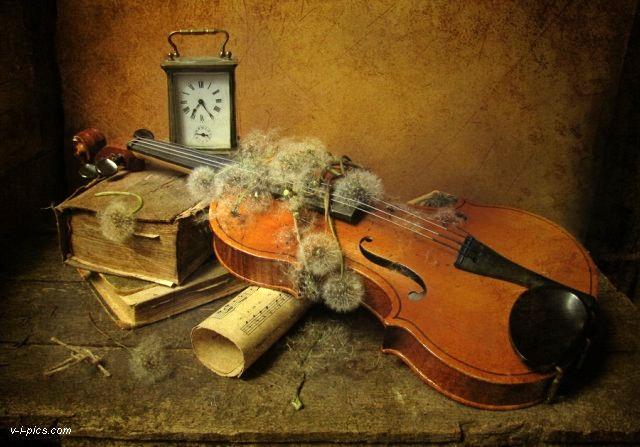 АНСАМБЛЬ  - 
это французское слово, 
которое в переводе означает«ВМЕСТЕ»
Изобретенная в глубокой древности, скрипка, приобрела огромную популярность и стала во многих странах народным инструментом. Она является самым подвижным и гибким инструментом среди смычковых.
XX век оказался временем блестящего расцвета русской скрипичной исполнительской культуры. Скрипичное исполнительство в этот период достигает высокого профессионального уровня; появляются замечательные ансамбли скрипачей. Отличительной чертой их является акцент на серьезную классическую музыку.
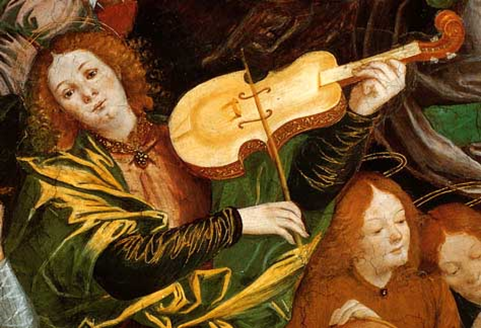 "Участие в ансамблях играет огромную положительную роль в формировании музы­канта".
Ансамбль скрипачей отличается и от традиционных инструментальных ансамблей – квартета или квинтета, и от камерного оркестра. В нем нет привычного деления на высокие и низкие регистры, нет главных и аккомпанирующих партий. В ансамбле скрипачей каждый исполнитель является, по сути, солистом, а звучание однородных инструментов сливается, образуя совершенно особый, удивительной красоты тембр.
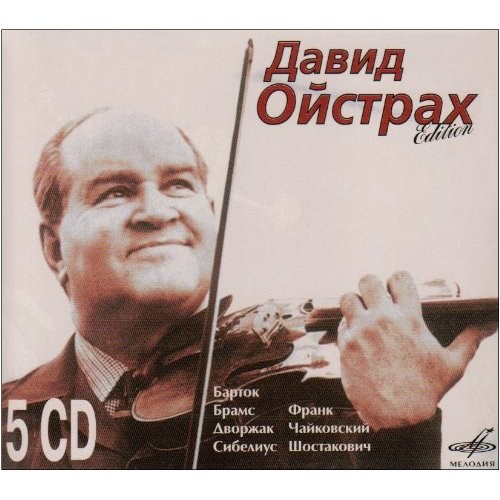 Самый первый ансамбль скрипачей был основан в 1956 г под руководством скрипача, народного артиста РСФСР, солиста оркестра Большого театра
Юлия Марковича Реентовича.
Он руководил ансамблем до самой смерти, до 1982. К сожалению, после его кончины коллектив долго не продержался и 
в 1984 году прекратил  существование. Но слава этого ансамбля в памяти людей не стёрлась, и его старые записи до сих пор радуют поклонников хорошей музыки.
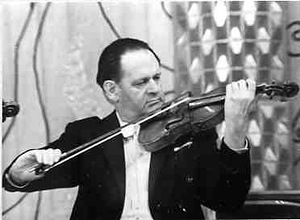 Только при таком редком единстве музыки и исполнительской техники мог возникнуть
столь удивительный и такой чудесный ансамбль».
Давид Ойстрах так писал об этом ансамбле:
«Разумеется, все его участники и в первую очередь руководитель ансамбля, заслуженный деятель искусств Юлий Реентович, талантливый музыкант, обладающий исключительным художественным вкусом, – скрипачи высокого класса, для которых, кажется, не существует технических или звуковых трудностей.
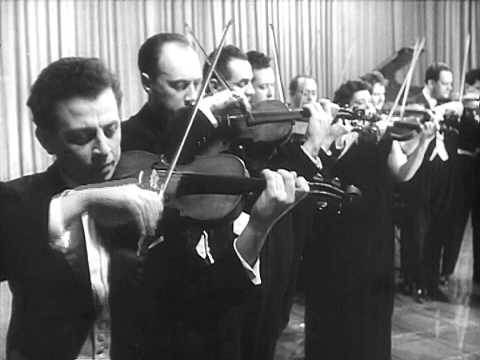 От 6 до 16
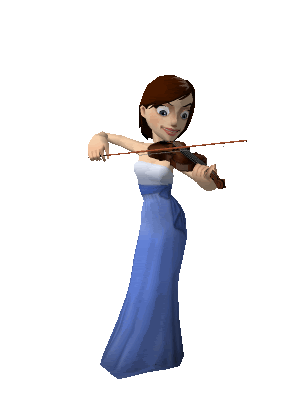 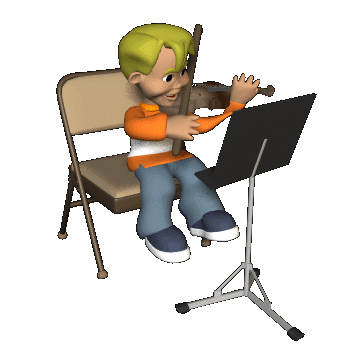 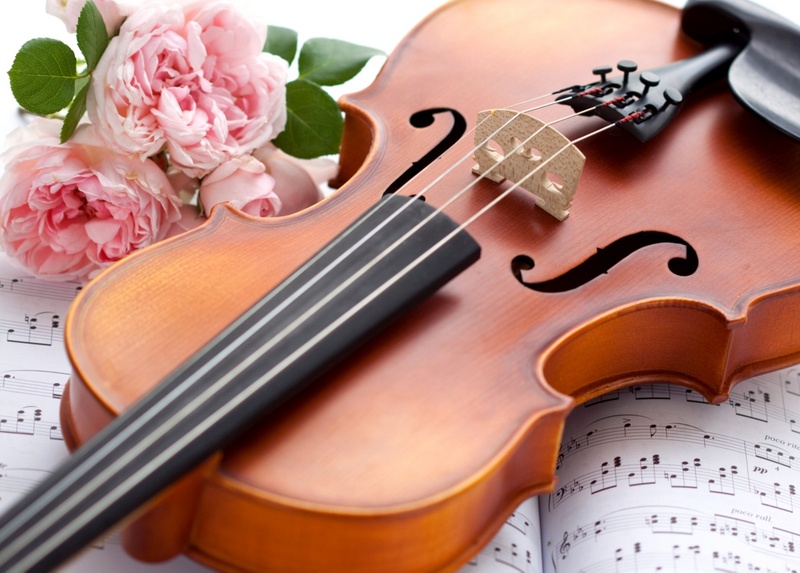